IBA Asia Pacific Regional Forum & IB Young Lawyers’ Committee 

Evolution of Smart Contracts beyond Traditional Legal Framework of
22 February 2023
Jeonghye Sophie Ahn
Yulchon LLC
Co-head of International Dispute Resolution Team
변호사 안정혜
Jeonghye Sophie Ahn
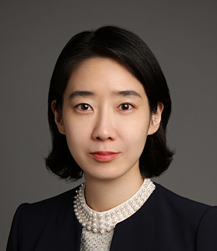 Yulchon LLC
Partner – Seoul
Tel +82-2-528-5306
jhahn@yulchon.com
What are smart contracts?
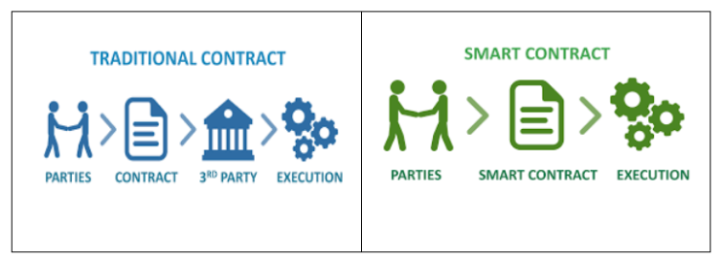 computer code that automatically executes an agreement and is stored on a blockchain-based platform
How smart contracts work?
3 significant steps 
Step 1: The developer creates a decentralized application (Dapp) having smart contracts
Step 2: Smart contracts go live on the blockchain. The blockchain network processes and finalizes the transaction once predetermined conditions are met
Step 3: The blockchain network verifies the agreement
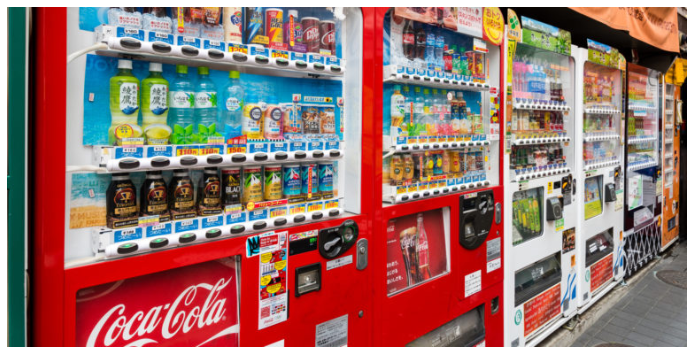 Smart contracts v. Traditional contracts
Spread of smart contracts 
No need of 3rd parties
Simplicity
Accuracy
Verification

Issues to be considered 
Is a smart contract a “contract”?
Does a smart contract legally bind the parties?
Should natural language and code be treated differently?